Hoja-Papel A4/Carta
Cajita estilo pochoclos-pororo-cotufas pequeña
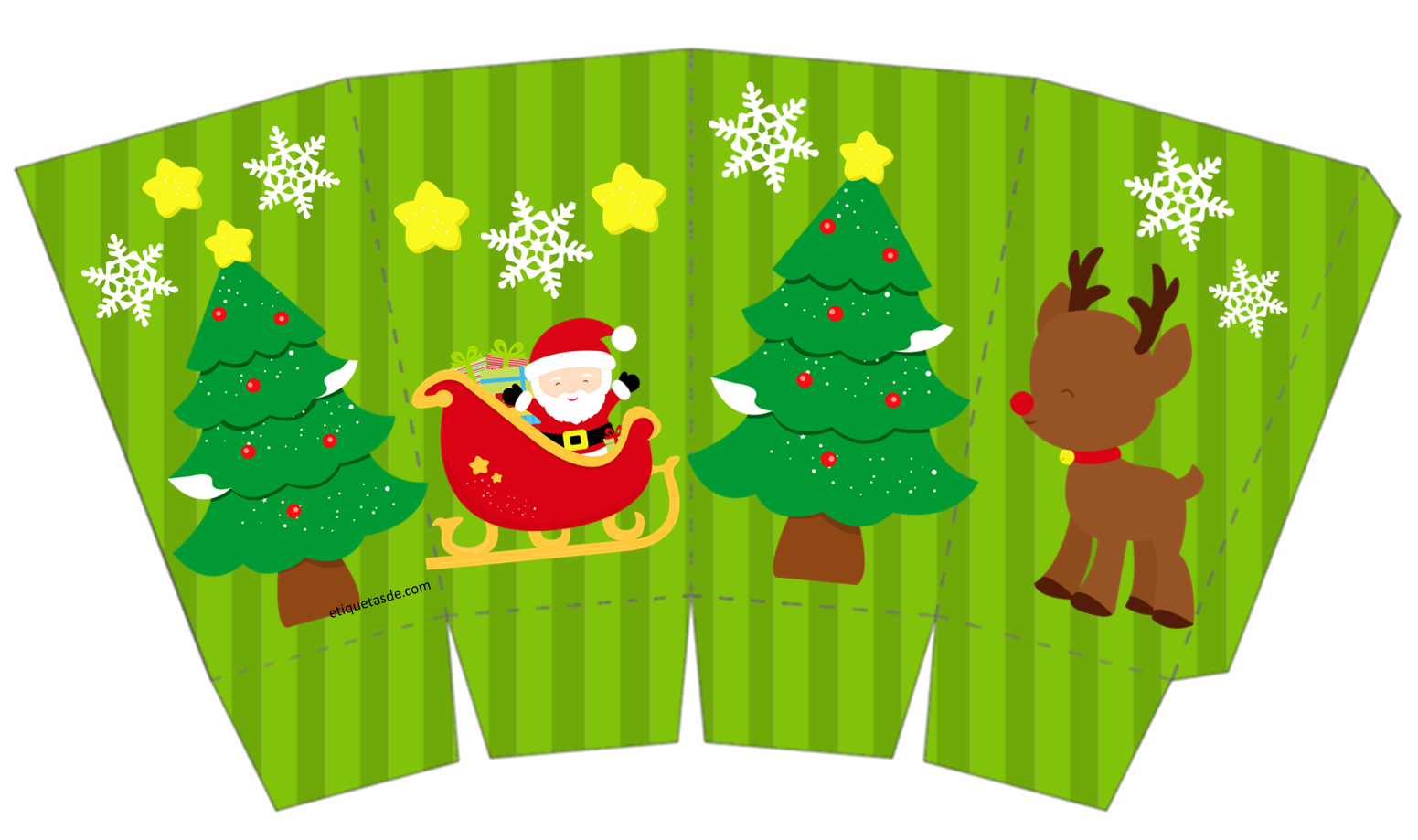 Feliz Navidad
etiquetasde.com